Regionalt Cancercentrum SydRegional patientprocessledare Palliativ vård av barn
Charlotte Castor 

Barnsjuksköterska, Med dr 
Institutionen för hälsovetenskaper, Lunds universitet
Charlotte.castor@med.lu.se
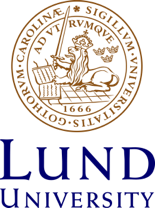 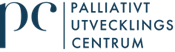 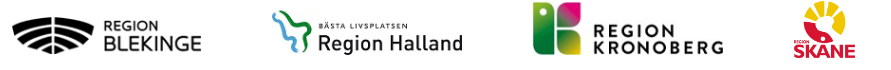 Charlotte Castor
2024-12-04
RCC’s uppdrag regionalt och nationellt
Uppdraget utgår från regeringens långsiktiga inriktning för det nationella arbetet med cancervården
Tillsammans med regionerna
Jämlik, tillgänglig och patientfokuserad cancervård
Definierar förbättringsområden, sätta tydliga mål för regionens cancervård samt att följa upp resultat
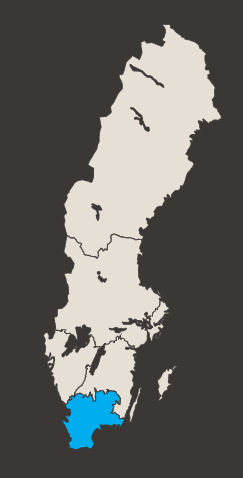 RCC’s uppdrag regionalt och nationellt
2024-12-04
Namn | Sammanhang
Vilka är barnen?
Cancer
Ca 500 barn avlider varje år

50% inom första levadsåret

					Barn > 1 år:
Endokrin/
ämnesomsättning
Neurologi
Olycksfall
Cirkulation
Lungor
Oklara fall
Medfödda missbildningar
Vilka är barnen?
Nilsson S, et al. Place of death among children from 0 to 17 years of age: A population-based study from Sweden. Acta Paediatr. 2024;00:1–9.
Regional patientprocessledare Palliativ vård av barn
2024-12-12
Namn | Sammanhang
Regional patientprocessledare Palliativ vård av barn
Enkät södra sjukvårdsregionens medarbetare 2021(n= 501)
272 fria kommentarer med förslag på vad som önskas
	Utbildning 140 ggr
	Föreläsning 43ggr
	Kunskaps eller kompetensbehov 39 ggr
	Stödbehov eller diskussion 30 ggr
	Samarbete 16 ggr 
	Hospitering 14 ggr
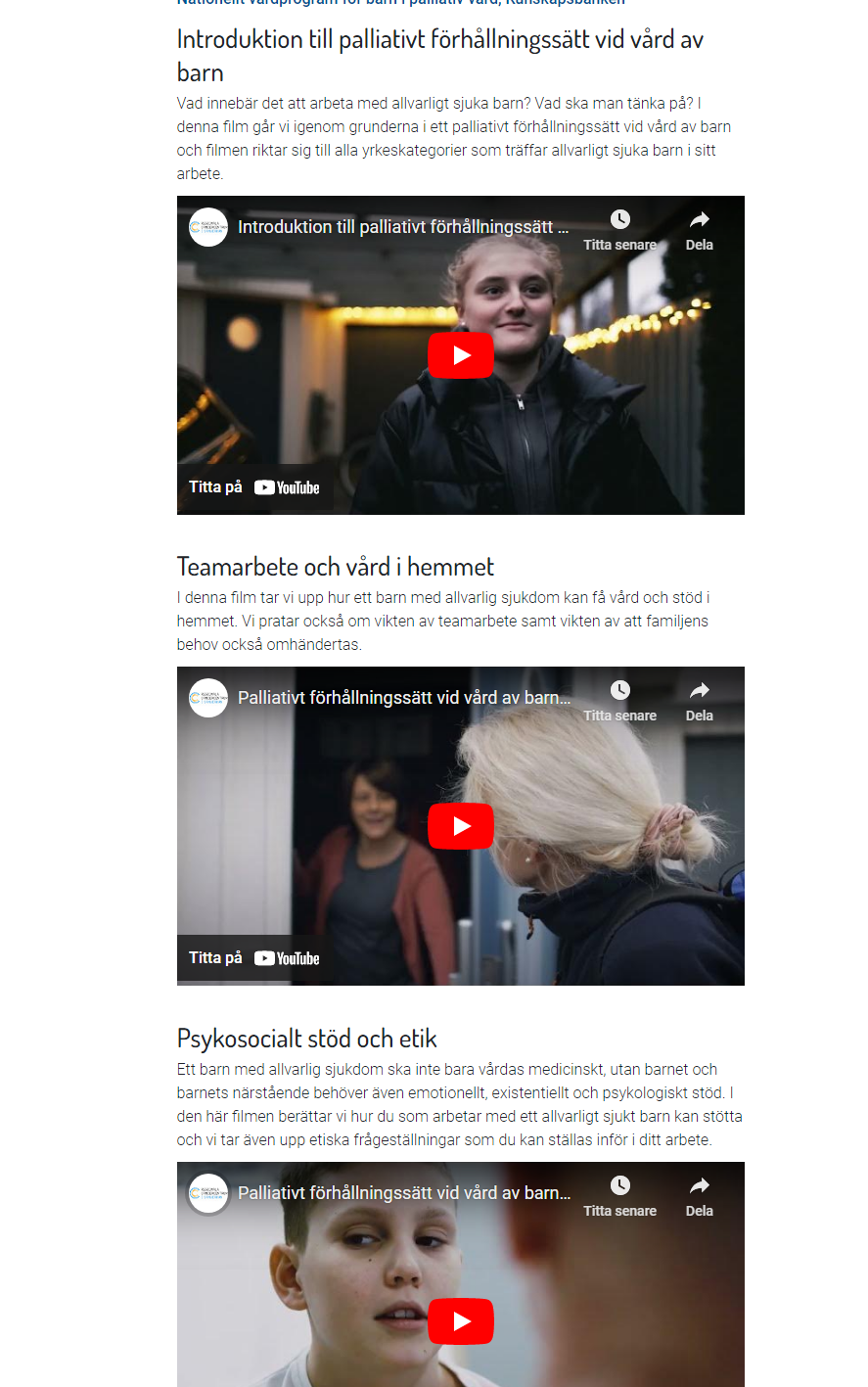 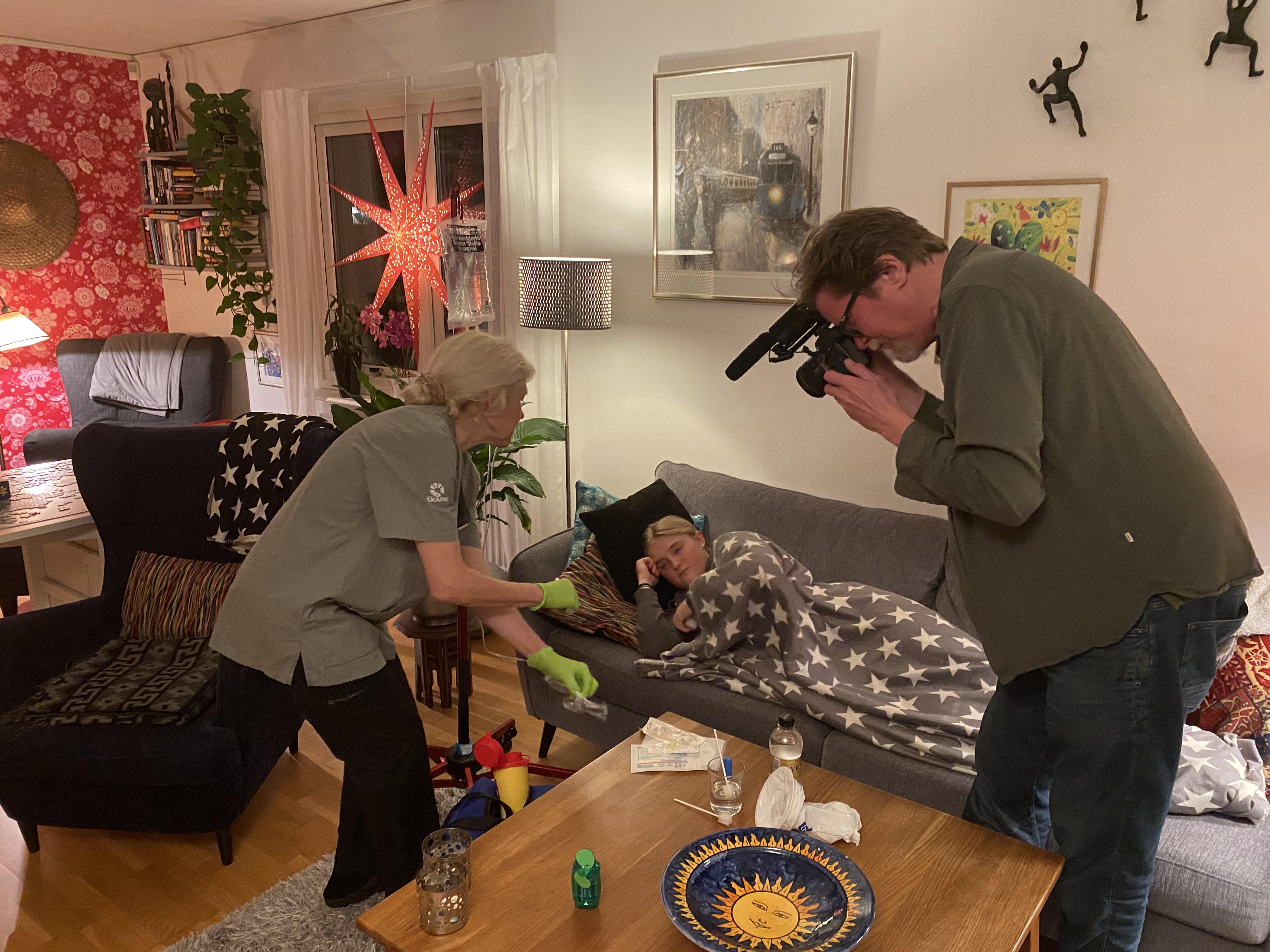 Palliativ 
vård av barn
Nationellt vårdprogram 


2021-04-13 Version: 1.0
RCC
Regionalt sjukhusbaserat multiprofessionellt konsultteam
Möten inom regionen
Regionala utbildningsinterventioner
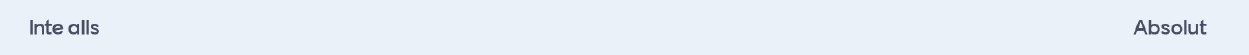 2024-12-12
Namn | Sammanhang
Ex på utbildningsintervention Palliativ vård av barn 
Internat 2 dagar November 2024 för personal som möter barn med livshotande sjukdom
Drygt 100 deltagare av olika professioner och olika verksamhetsområden:
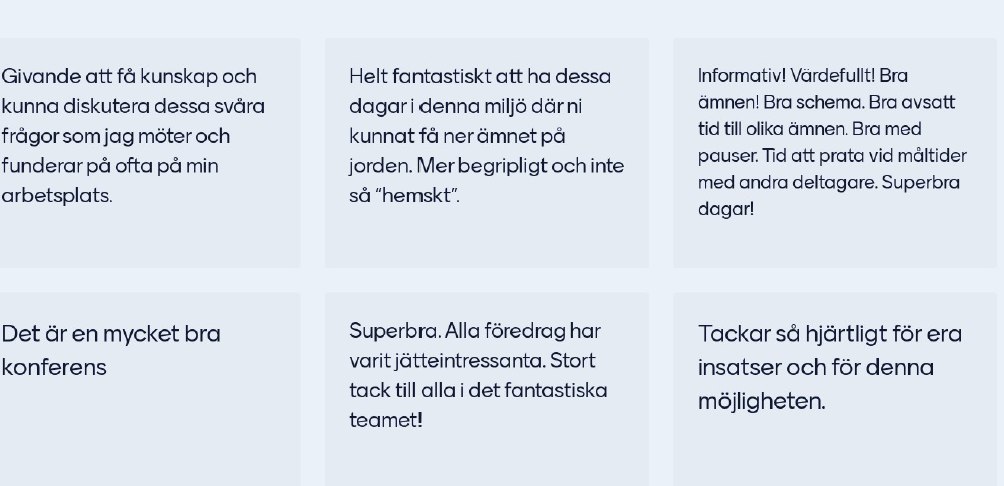 Regionalt sjukhusbaserat multiprofessionellt konsultteam
Möten inom regionen
Regionala utbildningsinterventioner
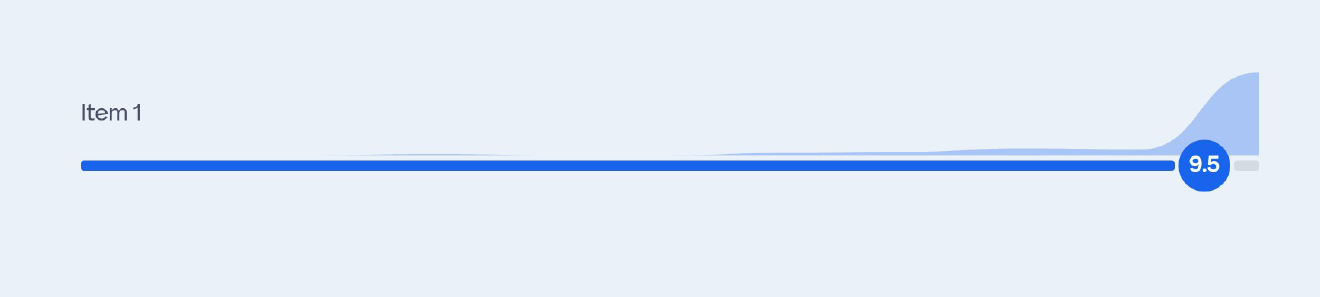 Jag skulle rekommendera denna utbildning till en kollega:
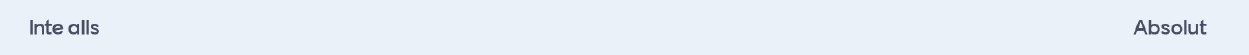 2024-12-12
Namn | Sammanhang
Regional patientprocessledare Palliativ vård av barn?
”Möjlighet att leva väl”
https://cancercentrum.se/samverkan/vara-uppdrag/palliativ-vard/palliativ-vard-av-barn/
https://kunskapsbanken.cancercentrum.se/diagnoser/palliativ-vard-av-barn/
Palliativ vård av barn - RCC (cancercentrum.se)
Winger A, et al. Children with palliative care needs - the landscape of the nordic countries. BMC Palliat Care. 2024;23(1):118.

Nilsson S, et al. Place of death among children from 0 to 17 years of age: A population-based study from Sweden. Acta Paediatr. 2024;00:1–9.

Benini F, et al. International Standards for Pediatric Palliative Care: From IMPaCCT to GO-PPaCS. J Pain Symptom Manage. 2022;63(5):e529-e43.